ФГБОУ ВО КрасГМУ им. Проф. Войно-Ясенецкого Минздрава России Фармацевтический колледж
Санитарный режим в аптеке 


МДК 03.01 Организация деятельности аптеки и её структурных подразделений 
Холяевой Карины
201 группа, Фармация 

Красноярск 2021
План:
Санитарные нормы
Условия хранения ЛП
Карантинные зоны
В каждой материальной комнате установлен гигрометр
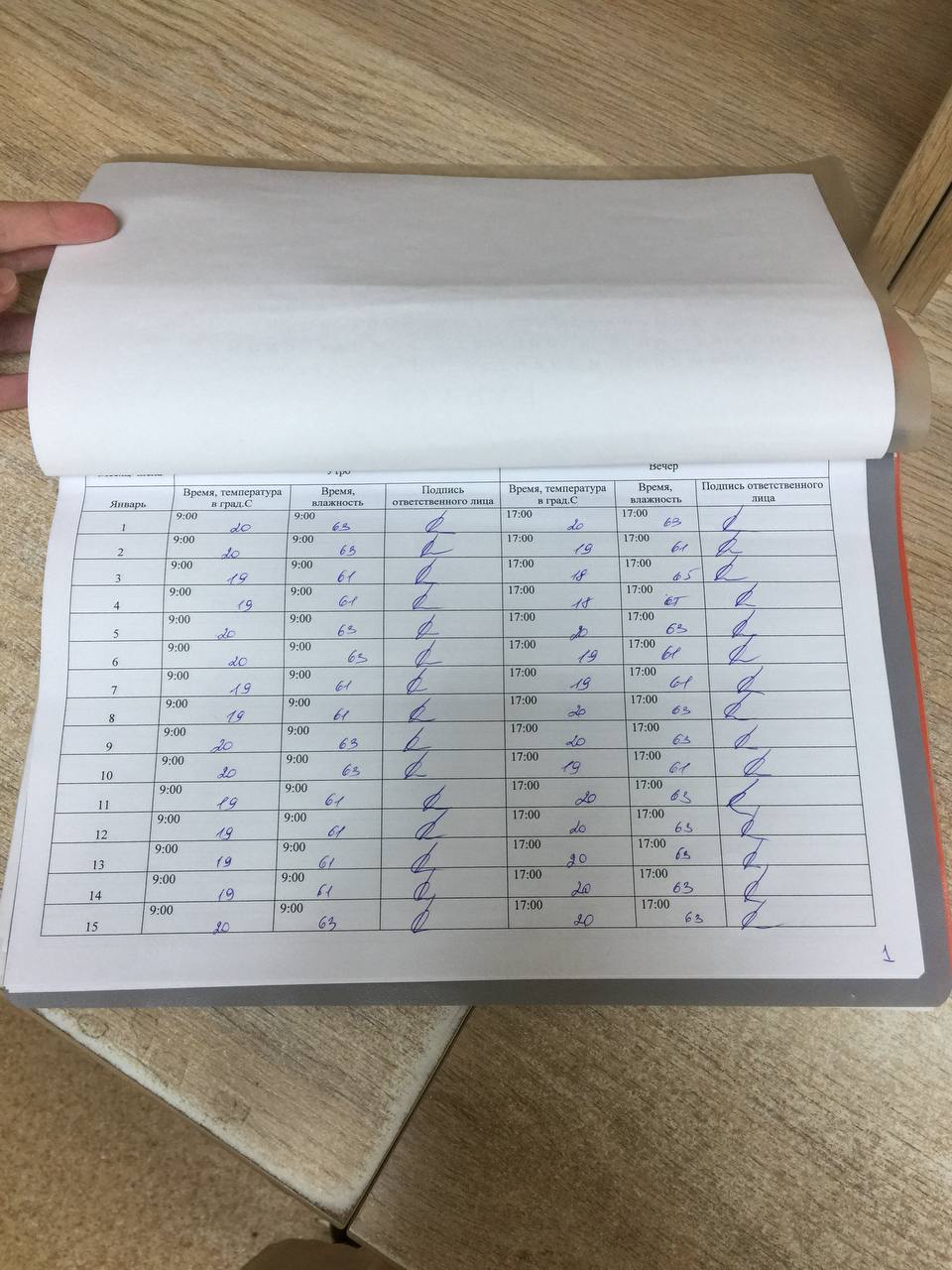 Памятка по гигрометру
Уборочный инвентарь
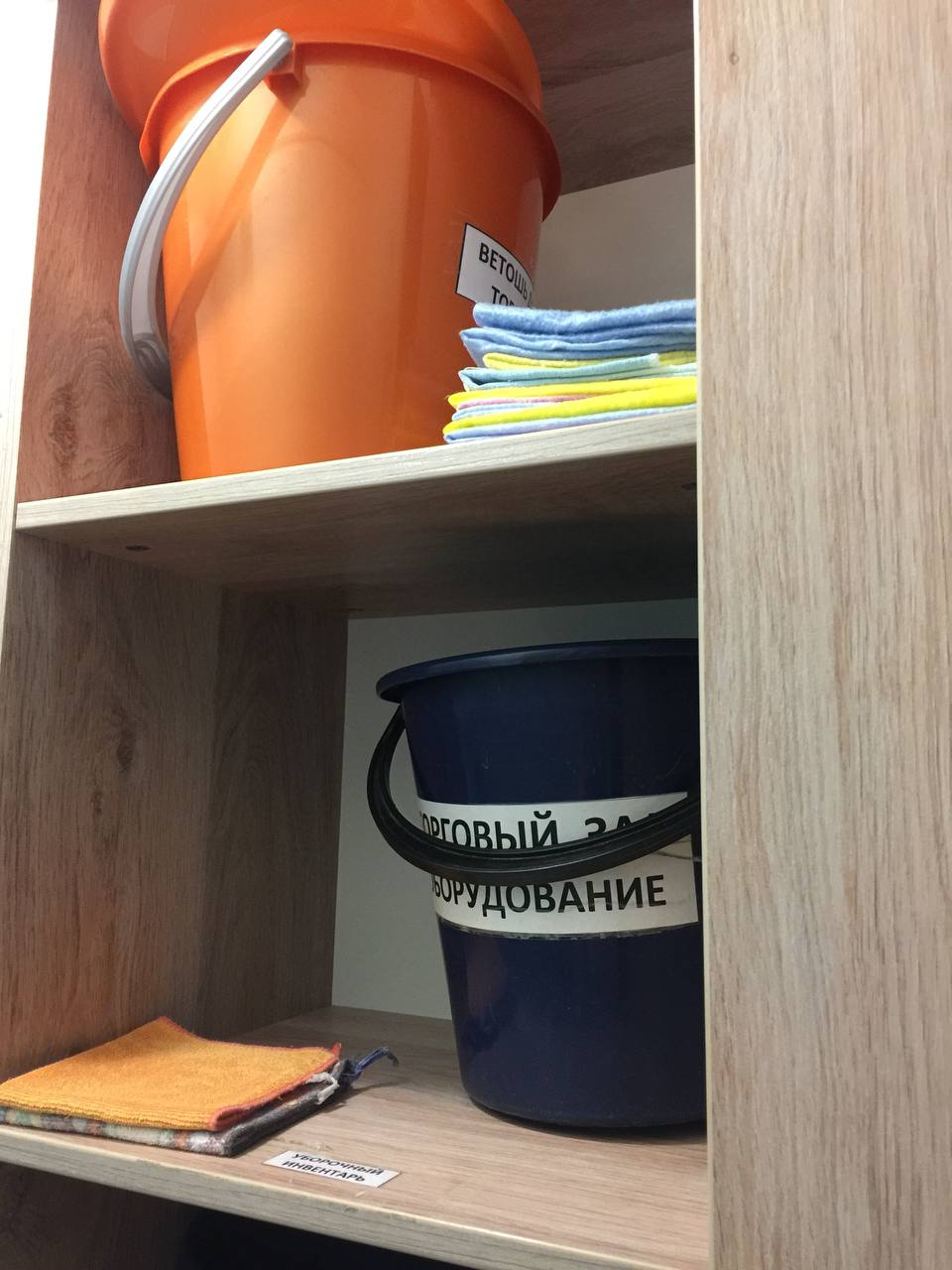 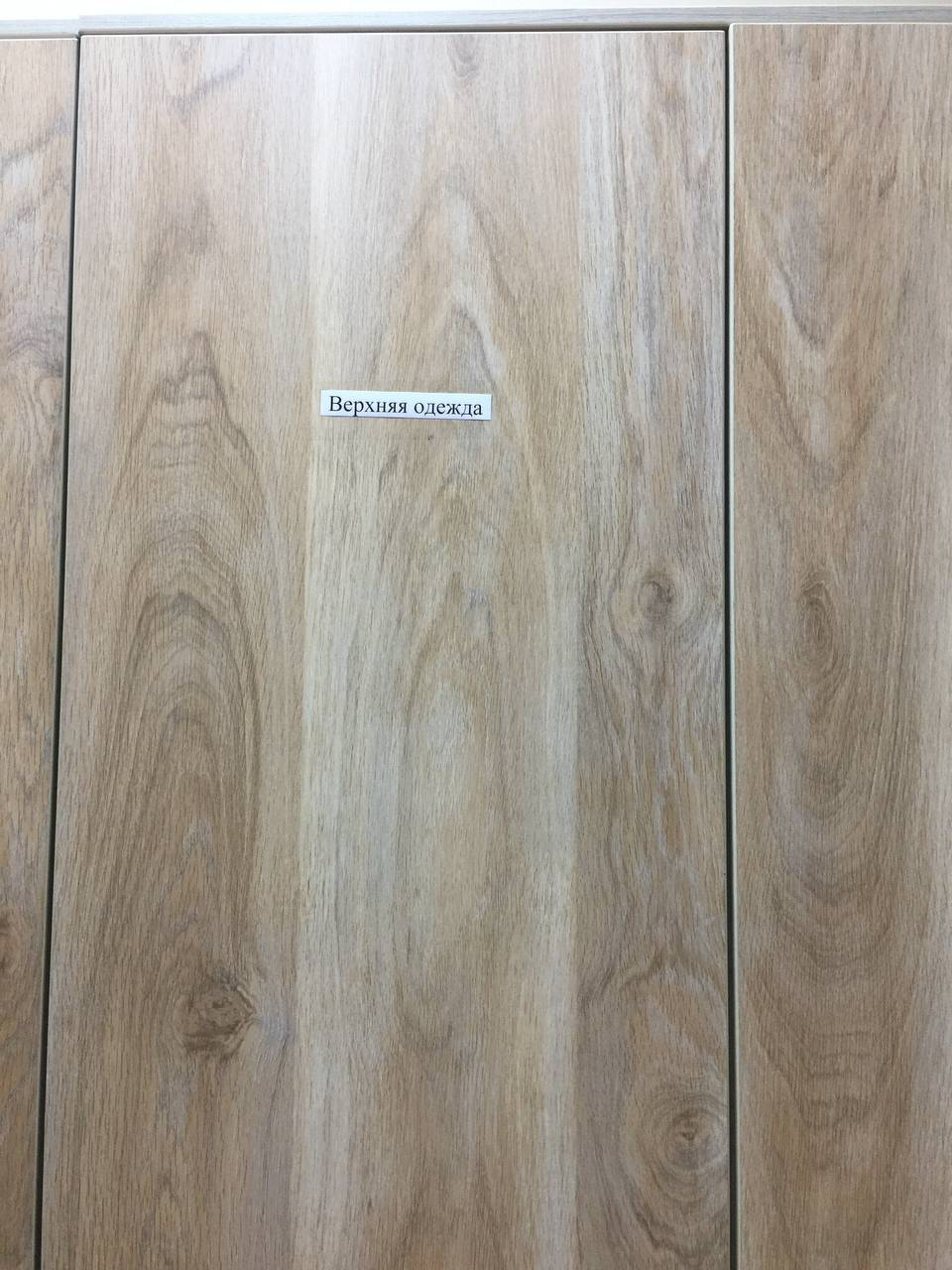 Температурные режимы хранения ЛП
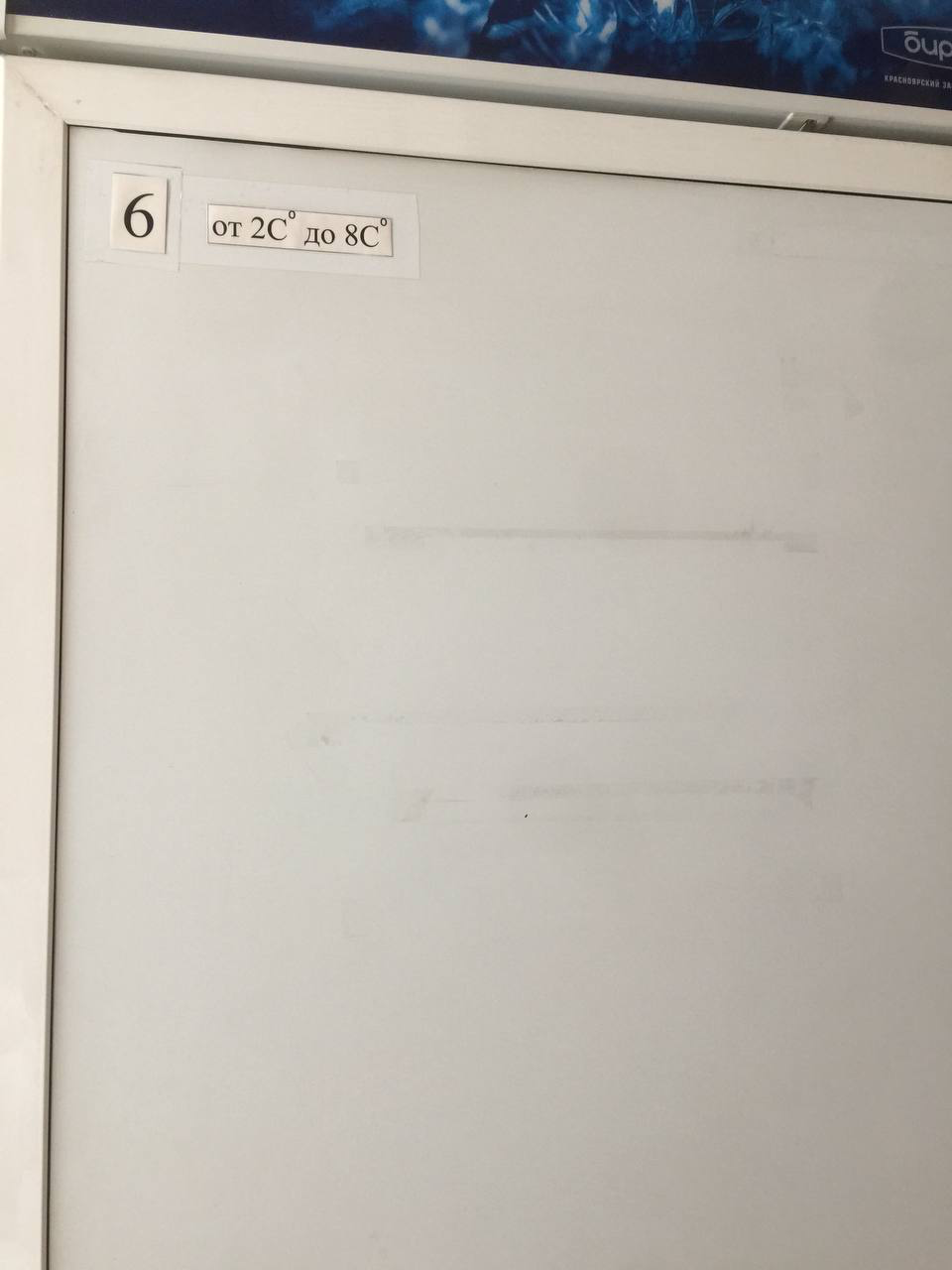 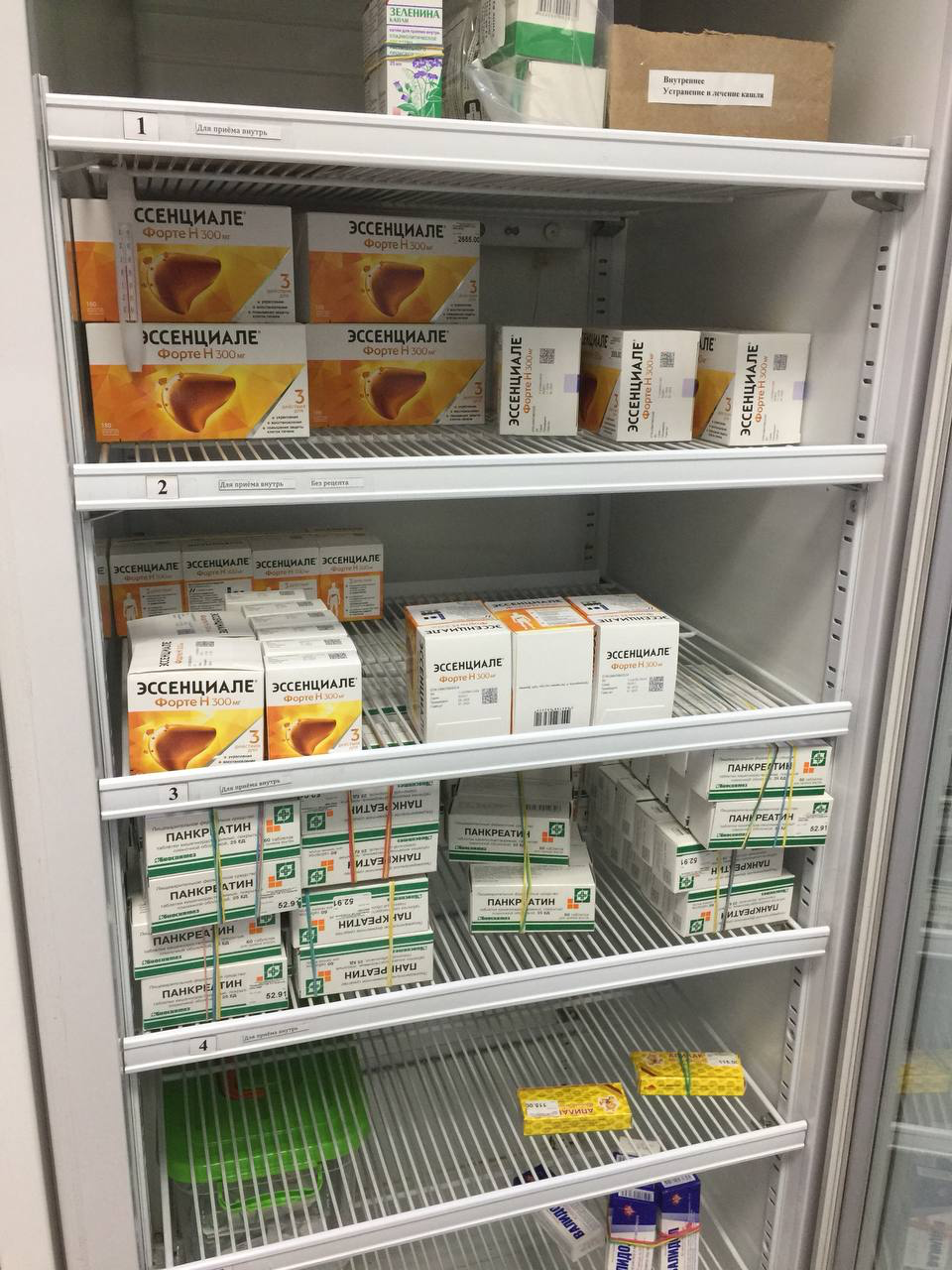 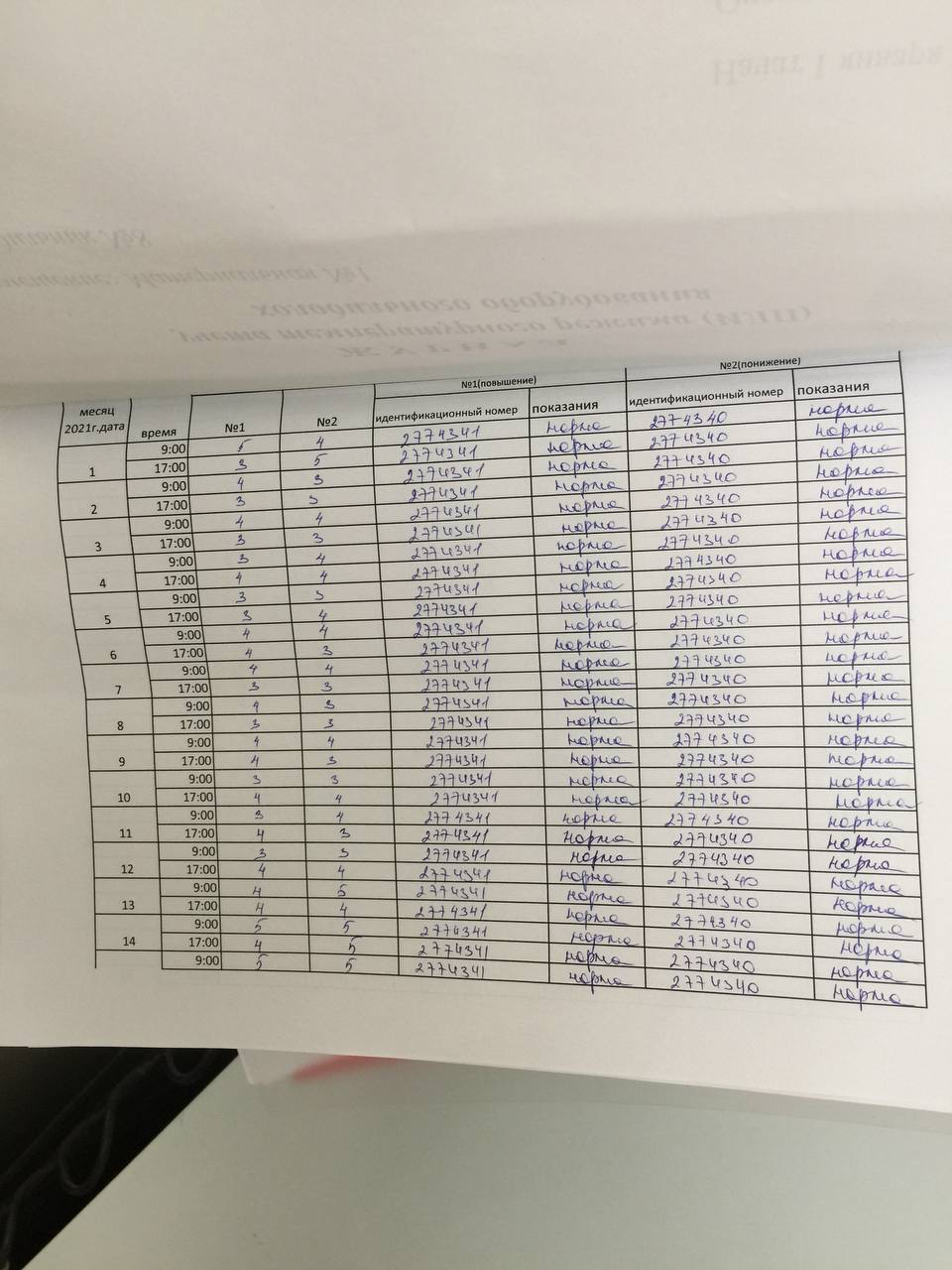 Иммунобиологические препараты
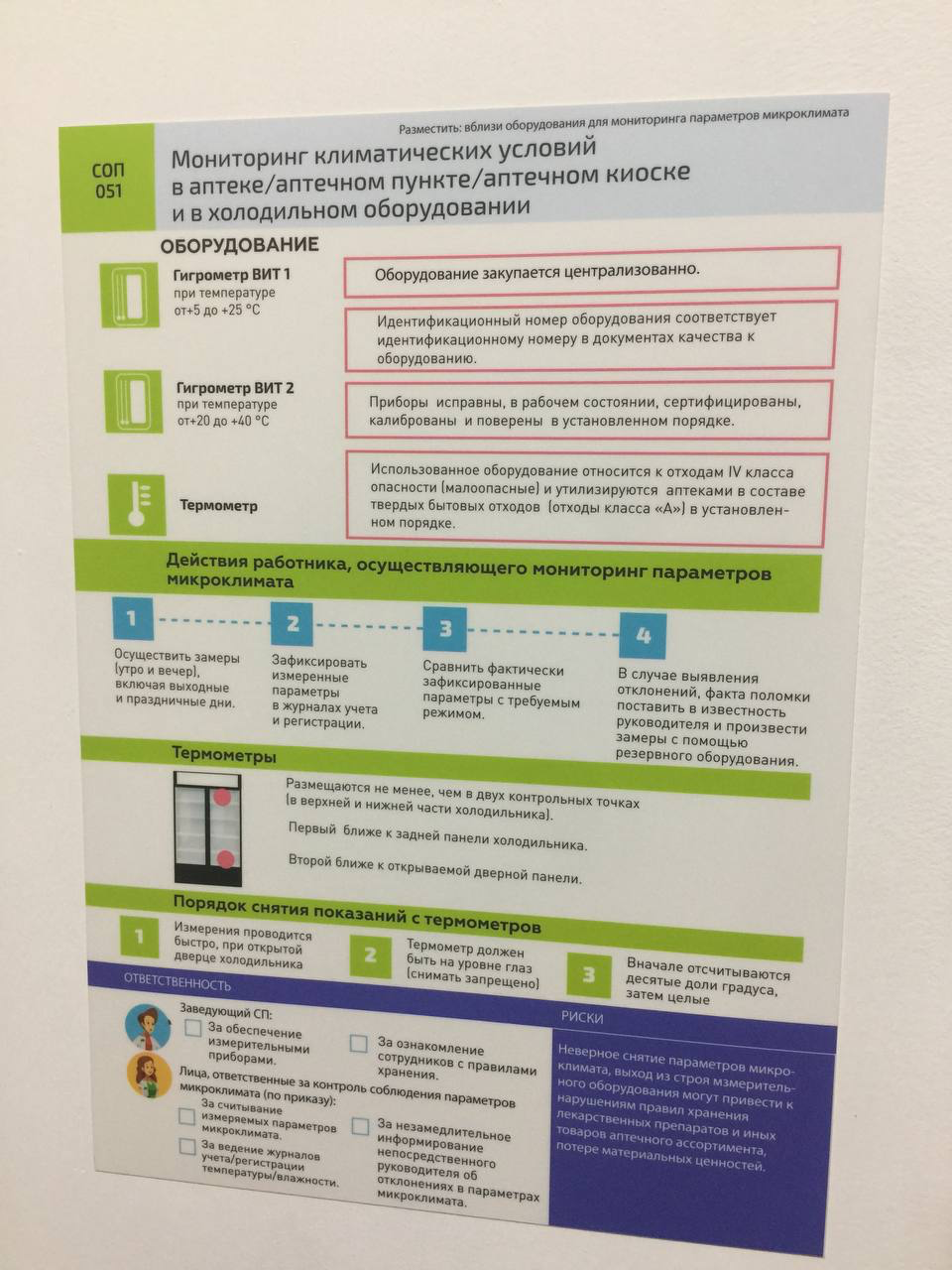 Зона карантинного хранения
Спасибо за внимание!